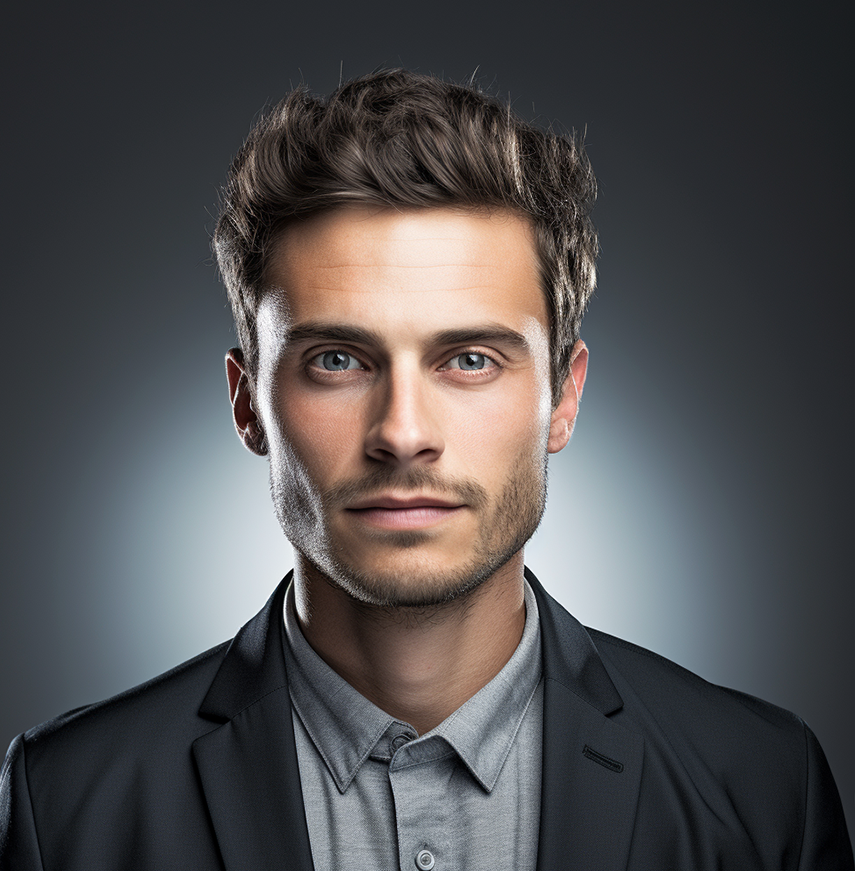 DANIEL
EVERETT
S O F T W A R E  D E V E L O P E R
789 ELM STREET, LONDON, ENGLAND   |   +44 1234 567890   |   DANIEL.EVERETT@EXAMPLE.COM
PROFILE
PROFESSIONAL EXPERIENCE
Highly skilled Software Developer with a focus on creating efficient, scalable applications and software solutions. Proficient in multiple programming languages including Python, Java, and C++, with extensive experience in backend development, database management, and cloud-based architectures. Known for a problem-solving mindset and strong collaboration skills, delivering robust software products tailored to user needs and business objectives.
Software Developer
Junior Software Developer
Bachelor's Degree in Computer Science
NextGen Solutions – February 2021 to April 2023
Tech Innovators Ltd. – May 2023 to Present
Imperial College London – Graduated June 2020
Developed and maintained high-performance backend systems for 
large-scale applications using Python and Django.
Designed and implemented RESTful APIs to support frontend components 
and third-party integrations.
Worked with cloud services (AWS) to deploy and monitor applications, ensuring high availability and scalability.
Assisted in the development of web applications, focusing on backend logic    
and database management using MySQL and MongoDB.
Collaborated with cross-functional teams to develop new features and optimize existing ones, improving overall system efficiency by 15%.
Worked with cloud services (AWS) to deploy and monitor applications, ensuring high availability and scalability.
Specialized in software development, algorithms, and data structures.
SKILLS
Python
Java
C++
JavaScript
EDUCATION
Frameworks:
Databases:
Cloud Services:
Tools:
Django, Flask, React, Node.js
MySQL, MongoDB, PostgreSQL
AWS (EC2, Lambda), Azure
Git, Docker, Jenkins
CERTIFICATIONS
AWS Certified Solutions Architect – Amazon Web Services
Python for Data Science –  Coursera
Completed November 2023
Completed November 2023